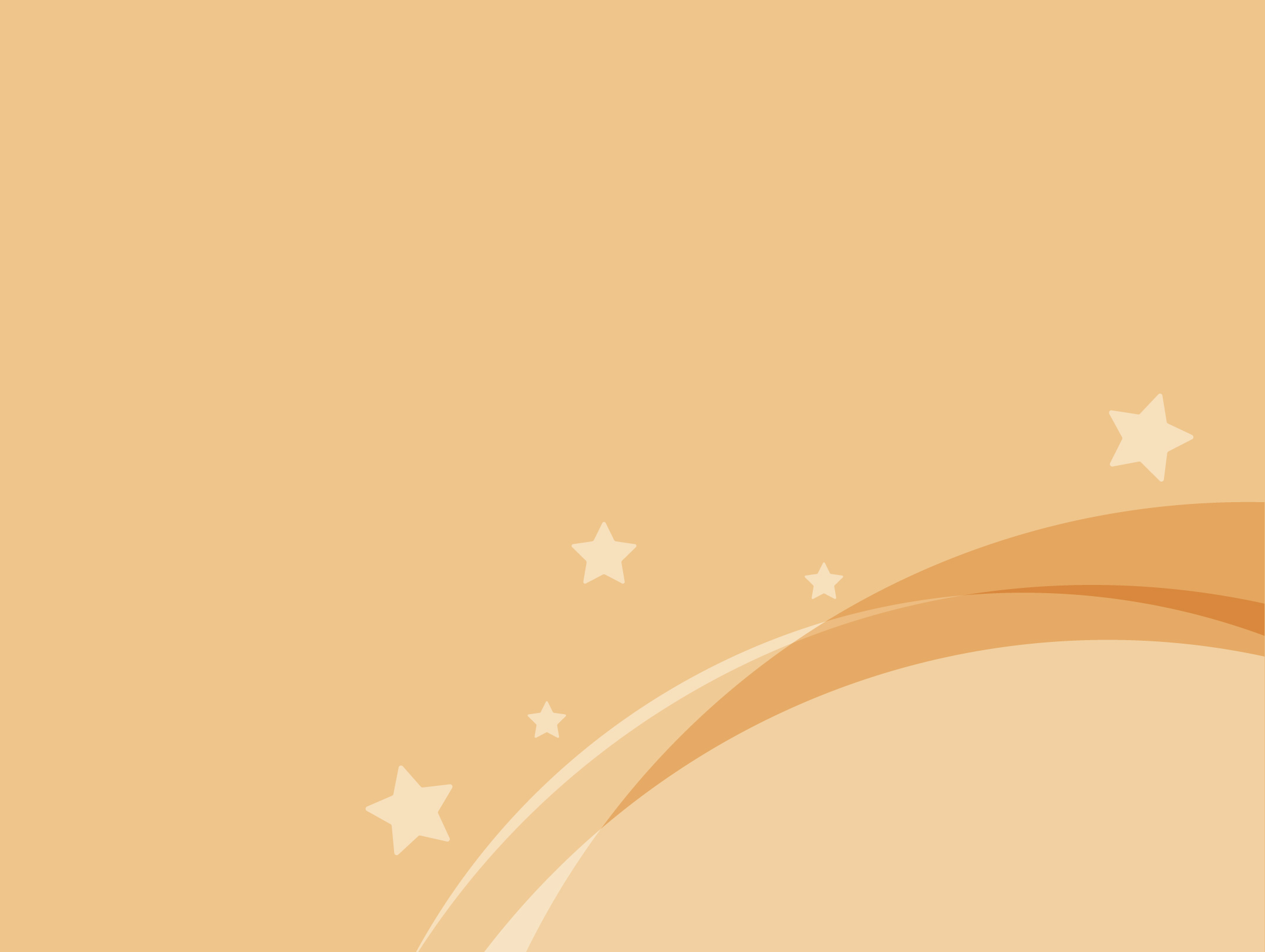 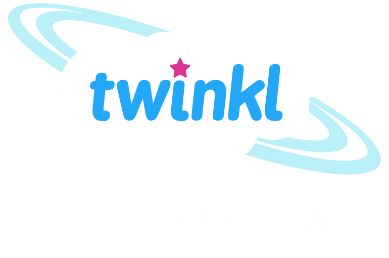 Maths
Properties of Shapes
Year One
Maths | Year 4 | Properties of Shapes | Geometric Shapes | Lesson 2 of 2: Quadrilaterals
Quadrilaterals
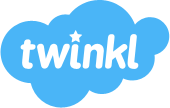 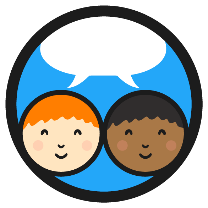 Comparing Quadrilaterals
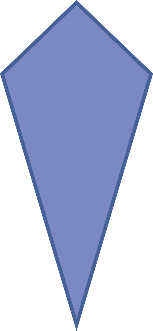 How are these quadrilaterals different?
How are they the same?
Quadrilaterals
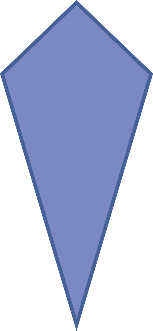 These shapes are all quadrilaterals.
All quadrilaterals have 4 straight sides and 4 vertices.
Quadrilaterals
This is a parallelogram.
It has 2 pairs of equal parallel sides and diagonally opposite angles are equal.
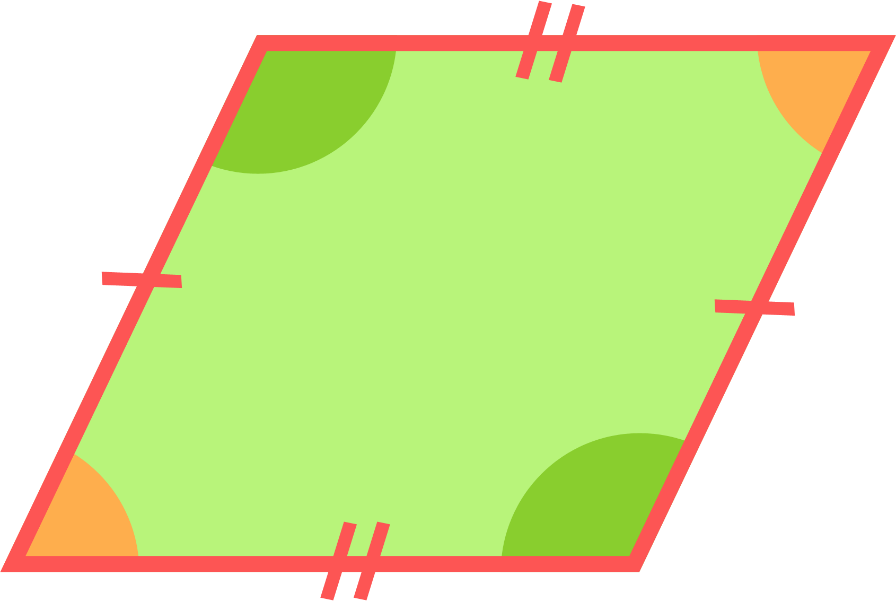 2 pairs of equal parallel sides
Diagonally opposite angles are equal
Quadrilaterals
This is a trapezium.
It has 1 pair of parallel sides.
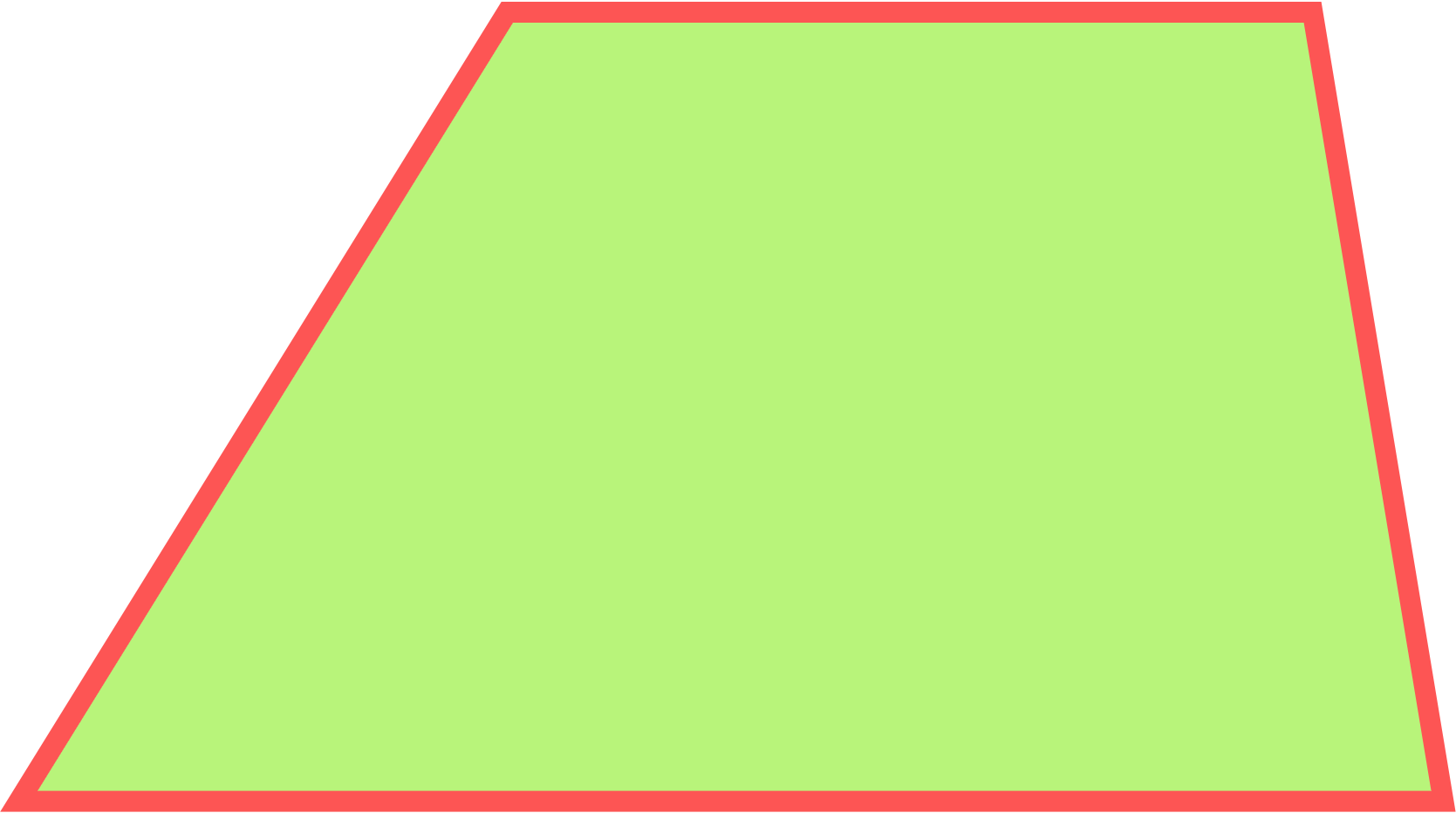 1 pair of sides are parallel
Quadrilaterals
This is a rhombus.
It is a parallelogram where all four sides are equal.
All 4 sides are equal and diagonally opposite angles are equal.
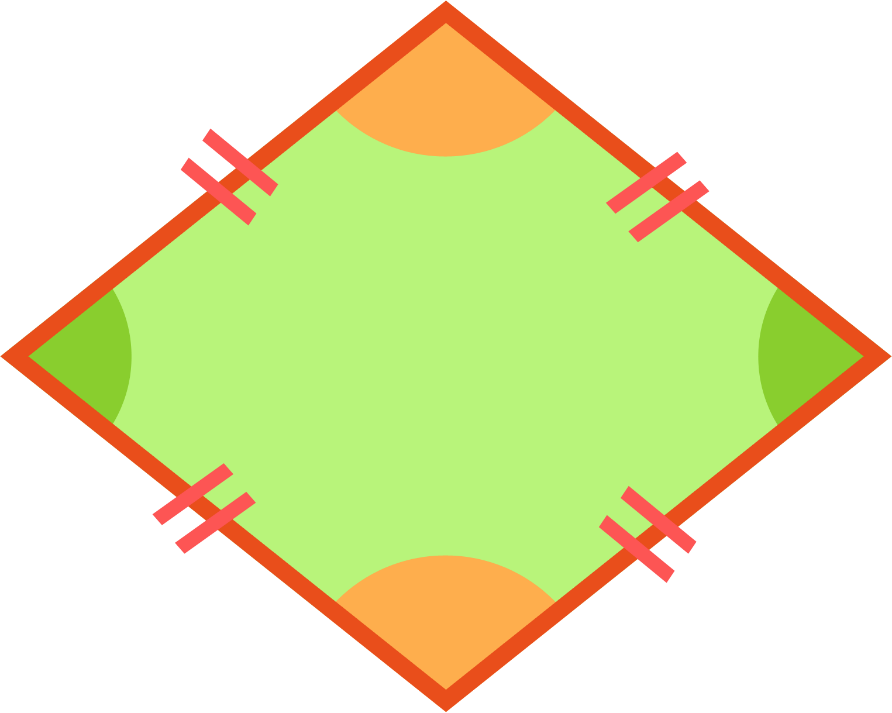 All sides are equal
Diagonally opposite angles are equal
Quadrilaterals
This is a rectangle.
It is a parallelogram where all four angles are equal.
It has 2 pairs of equal parallel sides and 4 right angles.
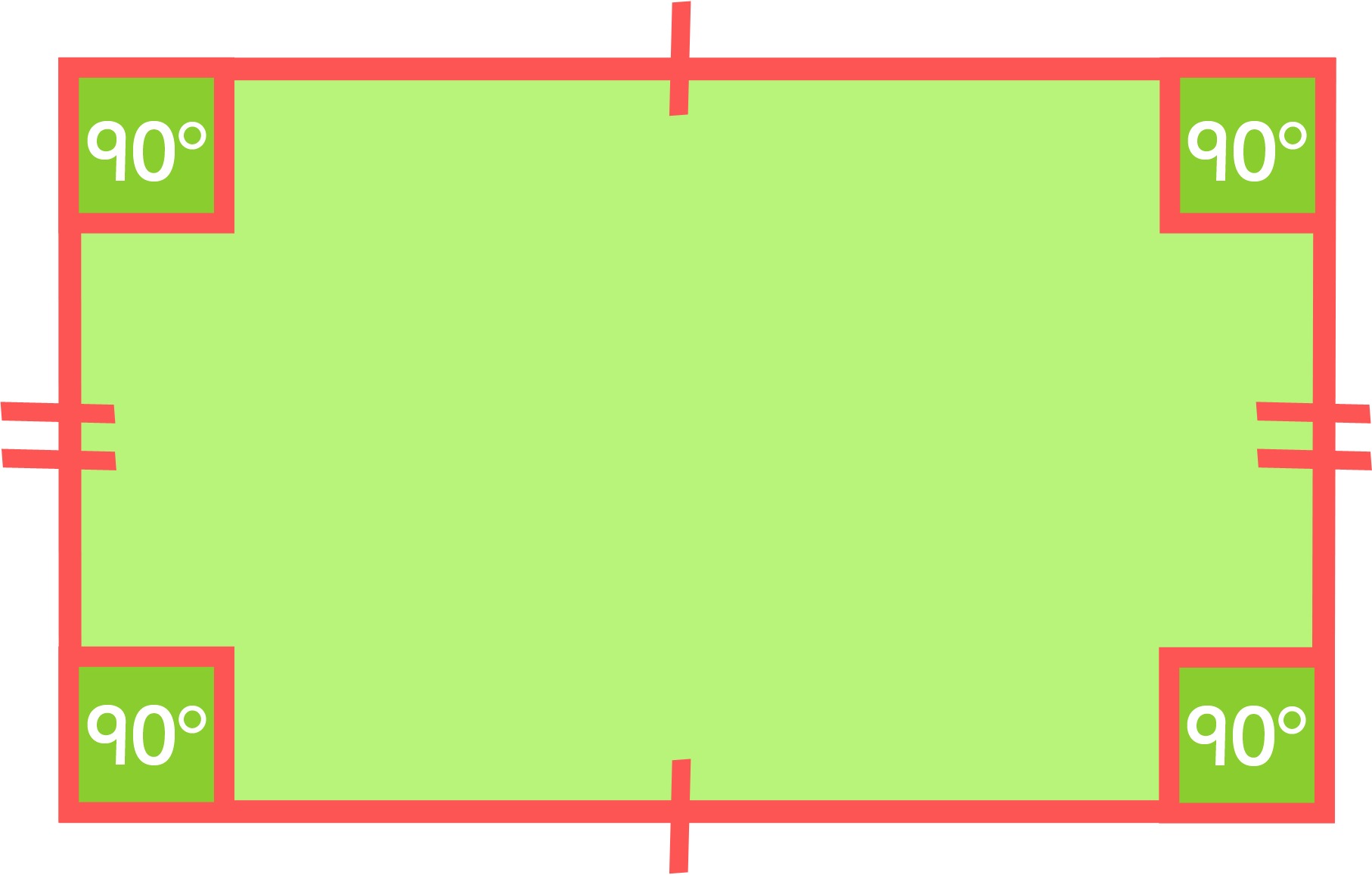 2 pairs of equal parallel sides
4 right angles (90°)
Quadrilaterals
This is a kite.
It has 2 pairs of equal sides and the horizontally opposite angles are equal.
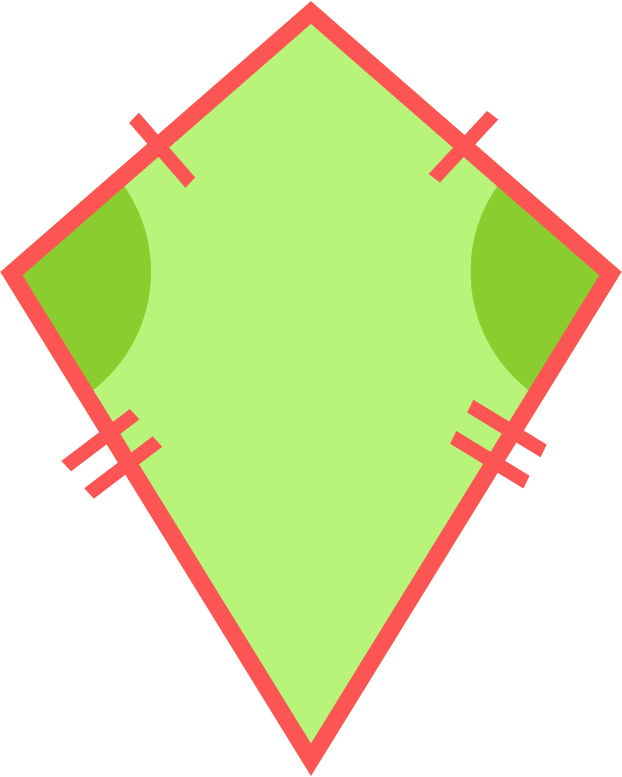 Horizontally opposite angles are equal
2 pairs of equal sides
Quirky Quadrilaterals
This is a square.
A square is a regular quadrilateral.
It has 4 equal parallel sides and 4 right angles.
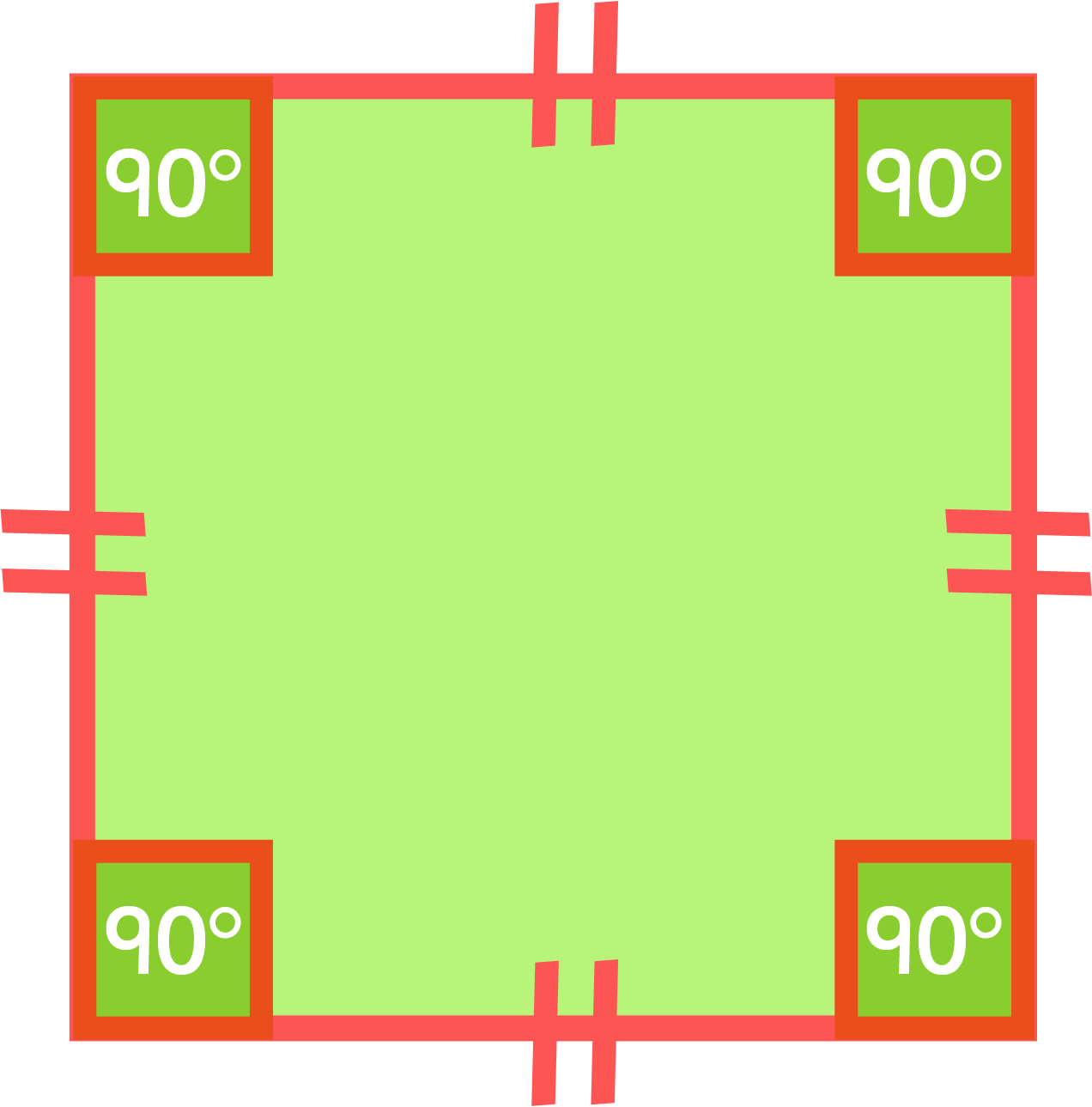 4 equal parallel sides
4 right angles (90°)